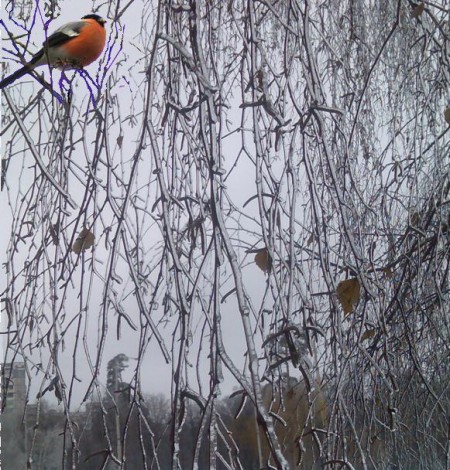 ПРЕЗЕНТАЦИЯ 
О 
СНЕГИРЯХ,
 К ПОДВИЖНОЙ 
ИГРЕ 
«СНЕГРИ»
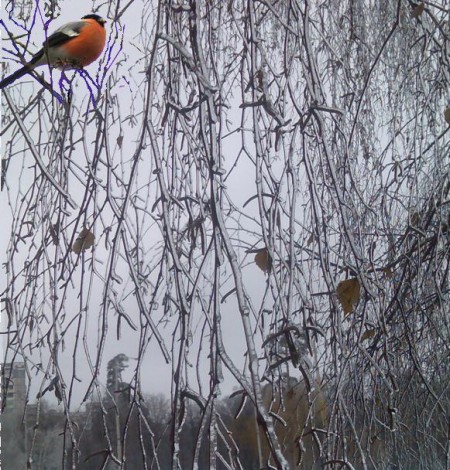 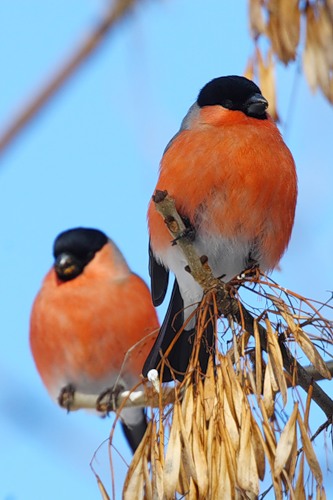 Кто сидит в тенистом паркеНа рябиновых ветвях?Красногрудый, в черной шапке,Сзади крылышки блестят.Весь напыщенный и важный,Как из дальних стран визирь.Знают все, и знает каждый,Что зовут его …
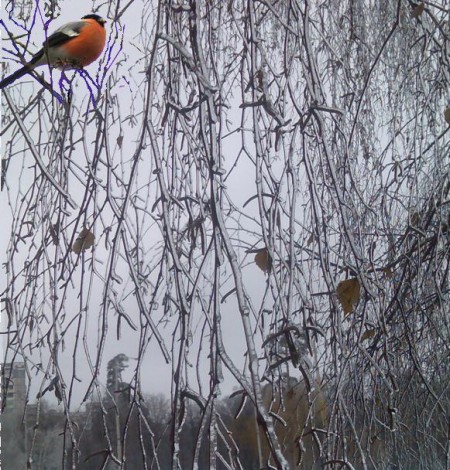 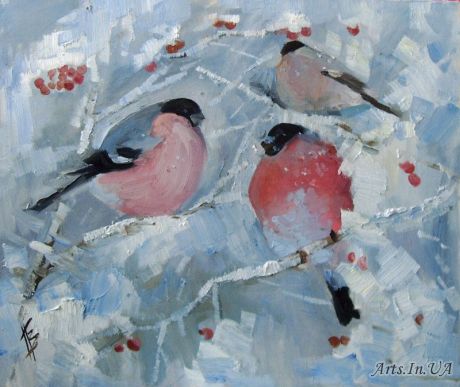 Как приятно бывает впервые увидеть чистый, белый снег после дождливой, грязной осени! «Все ярко; все бело кругом»,— так сказал о начале зимы 
А. С. Пушкин. 
Эта красота зимней природы делается еще более замечательной, когда на покрытых снегом деревьях и кустарниках появляются наши общие любимцы — красавцы СНЕГИРИ
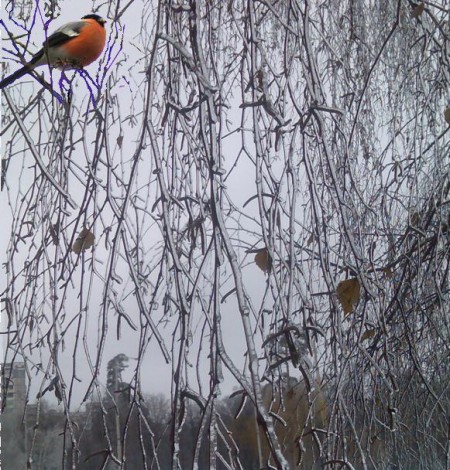 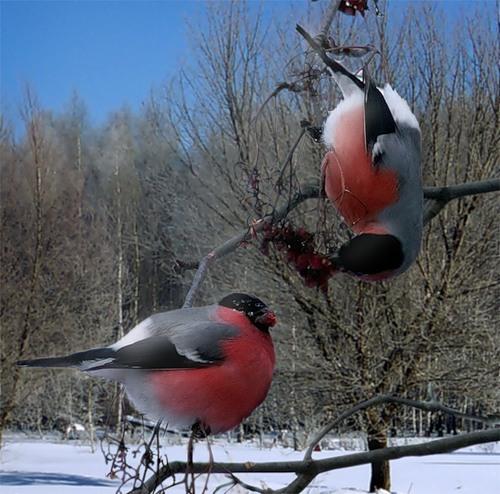 С наступлением зимы и первым снегом, обычно в конце ноября появляются снегири. Холодным ли пасмурным утром или морозным солнечным днем эти наши зимние гости выглядят всегда какими-то особенно опрятными и нарядными обитателями опустевших парков и скверов
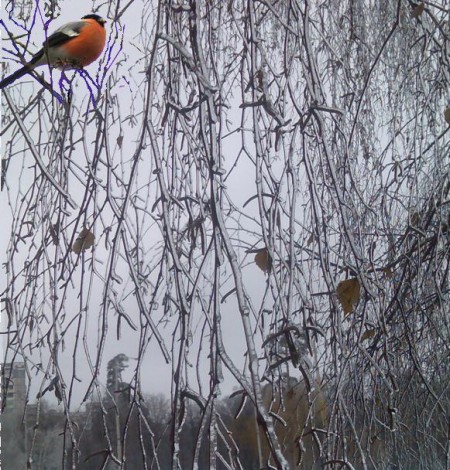 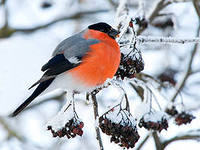 Питаются снегири преимущественно растительной пищей
 — семенами различных хвойных и лиственных деревьев, 
их почками, побегами, молодыми листьями и цветами.
Снегири рябину ели— Нет вкуснее ужина!Даже брюшки покраснелиОт такого кушанья
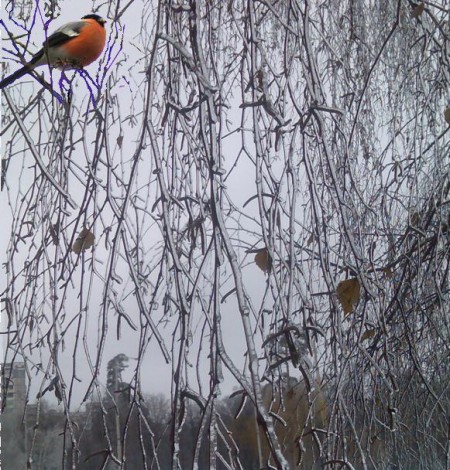 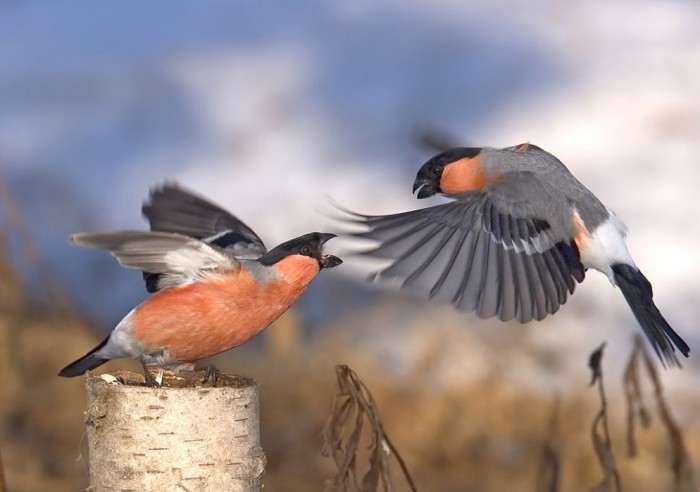 Почему вы их не замечаете в тёплое время года? А они с весны начинают строить гнёзда, откладывать яйца, выводить и выкармливать птенцов. А снегирь птица скромная, даже скрытная. Они строят гнёзда в ельниках, можжевельниках, в самой гуще.
Воробья снегирь крупнее, 
У самцов – красив наряд,
Самки этих птиц смелее
Если злятся, то шипят.
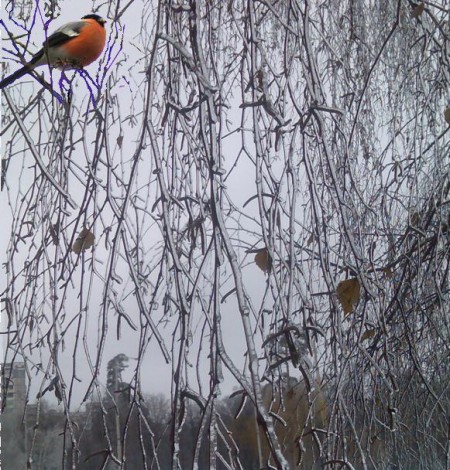 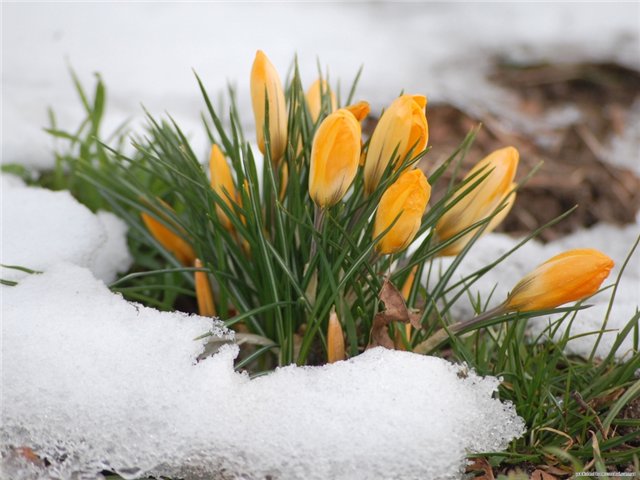 Когда гнездятся снегири - зимой или летом?
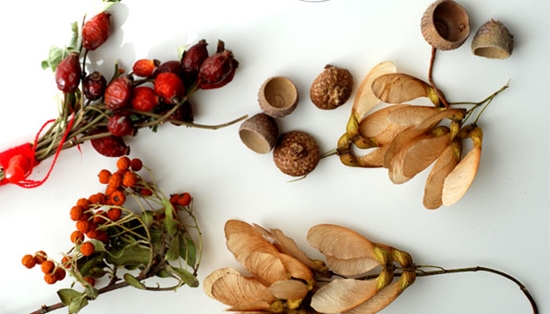 Какой корм нужно запасти для подкормки снегиря зимой?
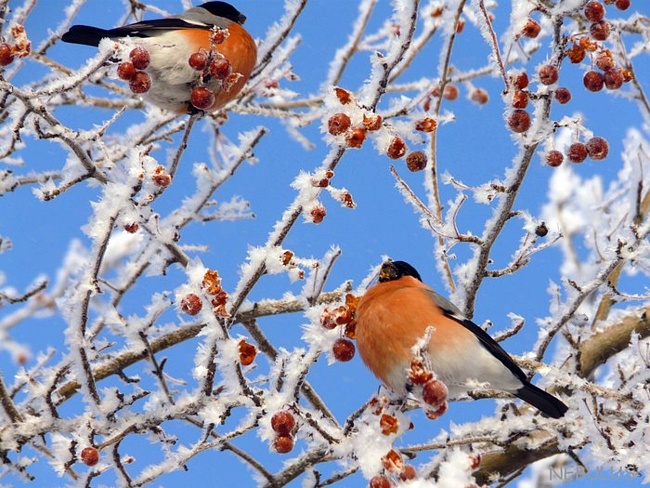 Почему снегирю дано его «снежное" имя?
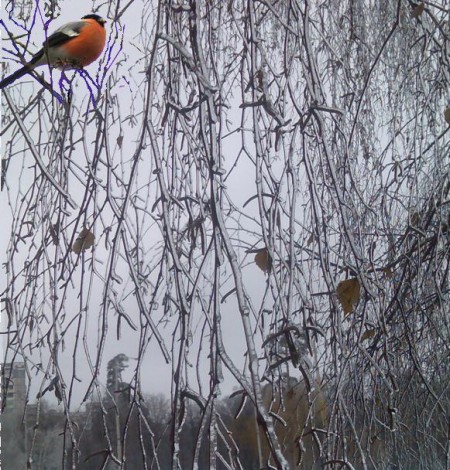 ПОДВИЖНАЯ ИГРА: «СНЕГИРИ»
Цель: 
учить действовать по музыкальному сигналу;
учить различать музыку разную по характеру ;
выполнять действия в соответствии с музыкой;
развивать координацию движений; 
развивать ориентацию в пространстве;
выполнять действия в соответствии с правилами;
воспитывать выдержку и дисциплинированность.
Ход игры:
С помощью воспитателя дети делятся на 2 стайки снегирей, каждая из которых сидит на своей веточке /ленточке/. С началом музыки они разбегаются по залу в разные стороны и выполняют на музыку разную по характеру движения: летают, клюют зернышки. По окончании музыки дети – снегири должны прилететь на свои веточки.